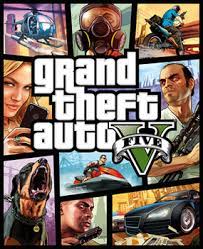 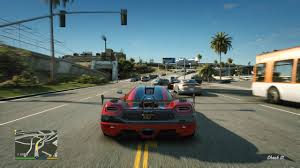 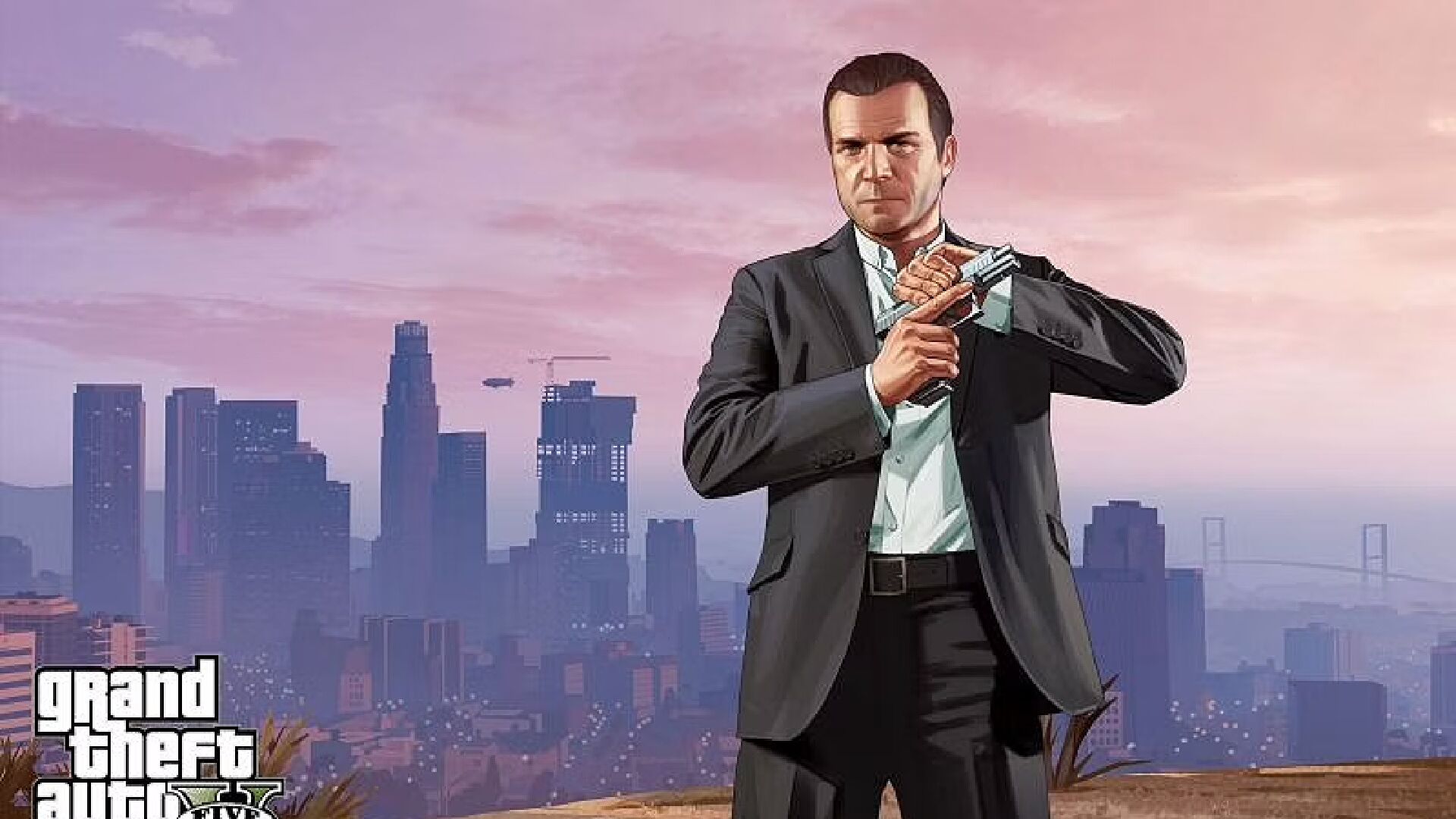 Gta 5 
Fait par maribelle couture
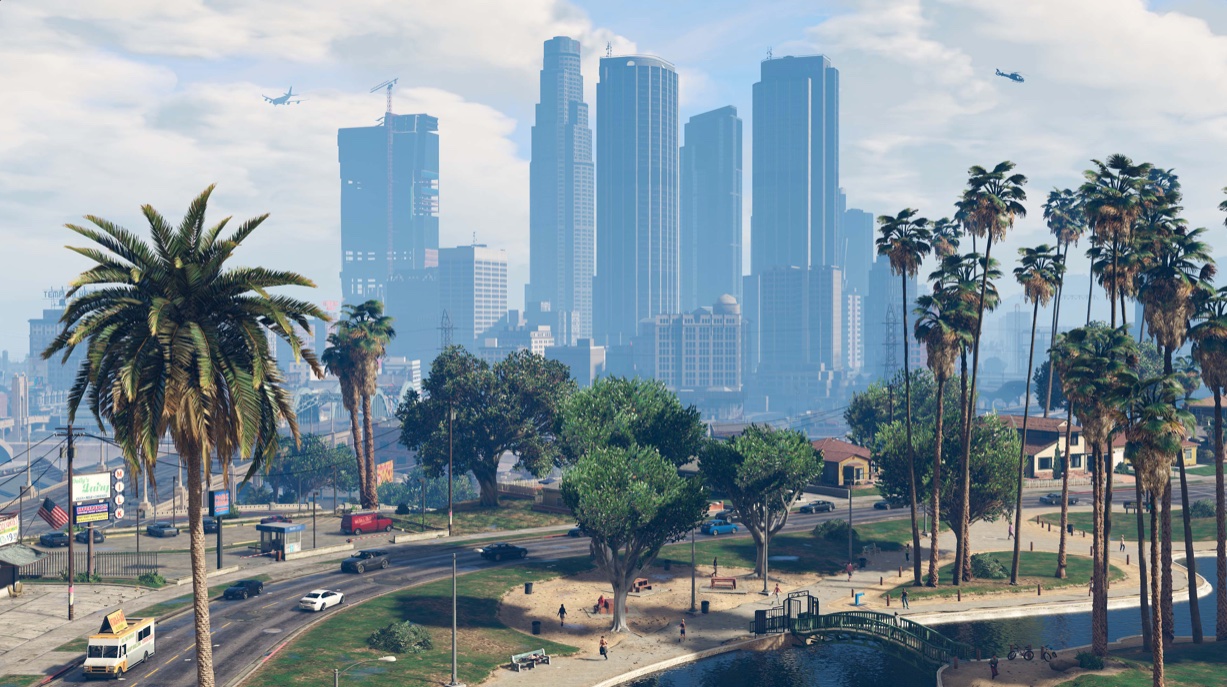 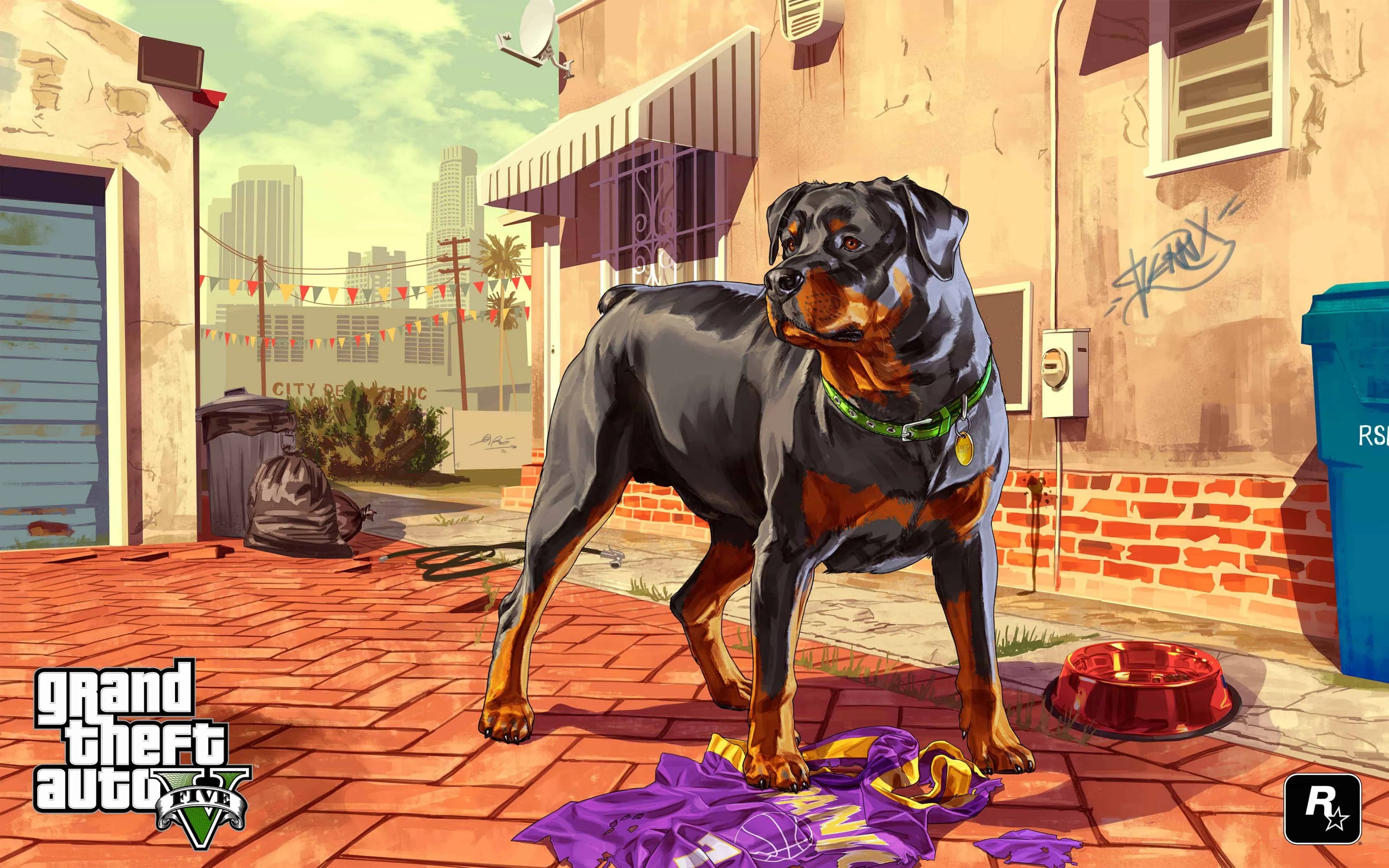